2.1.1. Number System
An n-digit number in base b: 
x = an-1 an-2 …. a0
Constraint on ai: ai  = 0, 1, 2,…., b-1

Examples (modulo)
base 10 - decimal
base 2 (binary), base 8 (octal), base 16 (hexadecimal)
base 12, base 16
Example
base 60 
http://en.wikipedia.org/wiki/Sexagesimal
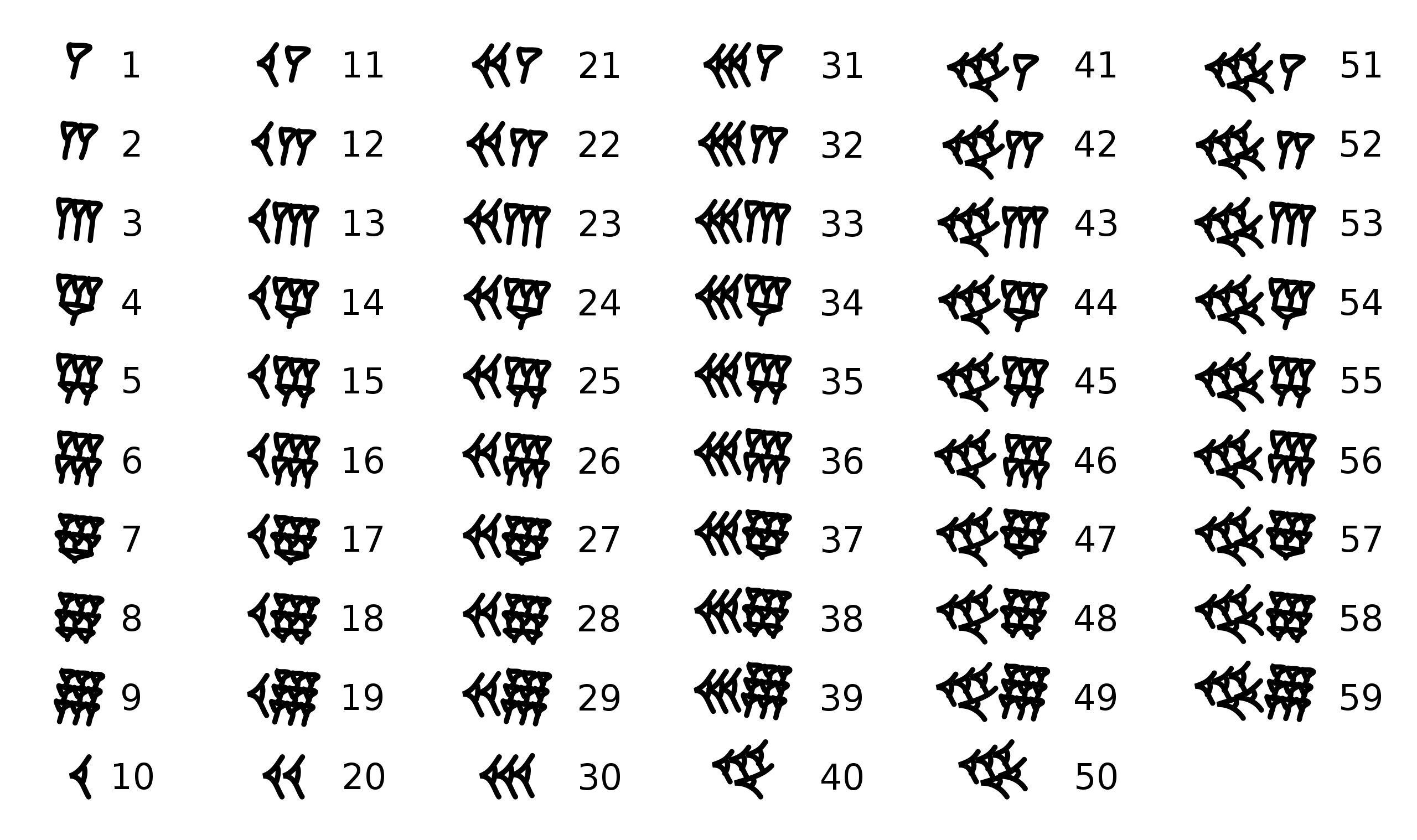 Digits
Zero
Digits






2023 Superbowl LVII
Base b to base 10
An n-digit number in base b:
x written as an-1 an-2 …. a0
Constraint on ai: ai  = 0, 1, 2,…., b-1

But what is the VALUE of a number?
Base b to base 10
An n-digit number in base b: 
x written as an-1 an-2 …. a0
Constraint on ai: ai  = 0, 1, 2,…., b-1

But what is the VALUE of a number?
by positional weights
e.g. 123 = 1x102 + 2x101 + 3x100
Base b to base 10
An n-digit number in base b: 
x written as an-1 an-2 …. a0
Constraint on ai: ai  = 0, 1, 2,…., b-1

But what is the VALUE of a number?
Value of a number = Decimal Value
V(x) = an-1 bn-1 + an-2 bn-2 +  …. + a0 b0
  
             = x10
Exercise
1. Among octal numbers listed below, circle all numbers which are NOT written in octal?
 
		107		187		299		777
 

2. Determine which number in each pair is larger. Subscripts note the base of each number.
			a) 2110       101012		
			b) AB16	     2528			
			c) 1237	    749
Base 10 to base b
An n-digit number in base b: an-1 an-2 …. a0
Constraint on ai: ai  = 0, 1, 2,…., b-1


How do you write a number value in base-b?
V(x) = an-1 bn-1 + an-2 bn-2 +  …. + a0 b0
Number System
An n-digit number in base b: an-1 an-2 …. a0
Constraint on ai: ai  = 0, 1, 2,…., b-1


How do you write a number value in base-b?
x = an-1 bn-1 + an-2 bn-2 +  …. + a0 b0 
Keep dividing the number by b’s until it runs out:
Each remainder is a character starting from lowest (rightmost) and ending at highest (leftmost)
Quotient is the next number to divide; stop when 0
V(x) = an-1 bn-1 + an-2 bn-2 +  …. + a0 b0
Fractions
Fraction
X.Y = an-1 bn-1 + an-2 bn-2 +  …. + a0 b0 + a-1 b-1 + a-2 b-2  + …

123.4510 = a2x82 + a1x81 + a0x80 + a-1x8-1 + a-2x8-2 + …
Fractions
Fraction
X.Y = an-1 bn-1 + an-2 bn-2 +  …. + a0 b0 + a-1 b-1 + a-2 b-2  + …

123.4510 = a2x82 + a1x81 + a0x80 + a-1x8-1 + a-2x8-2 + …

Separate whole number & fraction
	 123 = a2x82 + a1x81 + a0x80
	 0.45 = a-1x8-1 + a-2x8-2 + …
Decimal
Binary
Hex
0
0
0000
1
1
0001
2
2
0010
3
3
0011
4
4
0100
5
5
0101
6
6
0110
7
7
0111
8
8
1000
9
9
1001
A
10
1010
B
11
1011
C
12
1100
D
13
1101
E
14
1110
F
15
1111
Bases 2, 8, 16, etc.
3 binary bits into a single octal
4 binary bits into a single hex
11110 2 = 30 10 =       1324
36 8
1E X
Use characters ‘0’ to ‘9’ and ‘A’ to ‘F’
Write FA1D37B16 in C as 0xFA1D37B
Or   0xfa1d37b
Arithmetic in bases
base 10
Addition – carry
Subtraction -- borrow
base 16